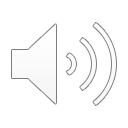 46. First, the Bad News 
– Sin Separates
Part 1
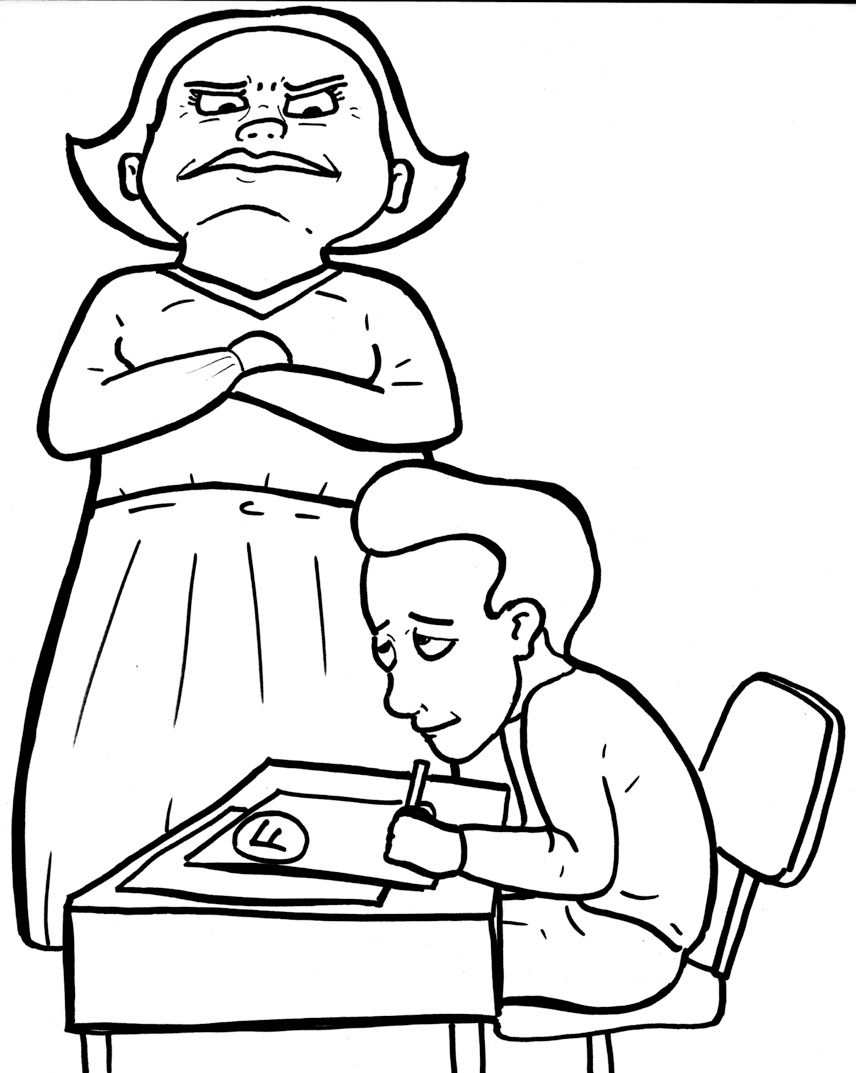 Syllable Charts
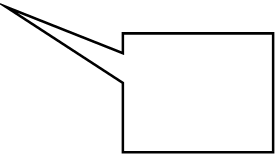 You cheated!
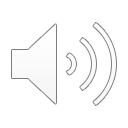 Words in Syllable Types
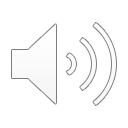 Closed – Short Vowel
A closed syllable has one vowel
followed by one or more consonants,
and the vowel is short.
st
o
p
˘
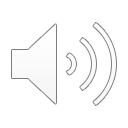 bad
that
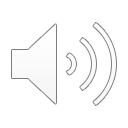 ev-
-ken
sep-
-ven
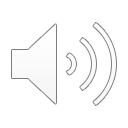 -lem
self-
fresh
yell
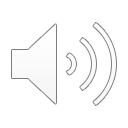 sis-
dis-
-ship
will
-ish
with
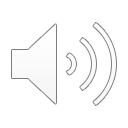 on
not
prob-
God
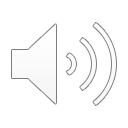 but
ug-
pun-
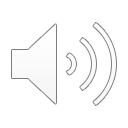 Open – Long Vowel
An open syllable has one vowel
with no consonant after it,
and the vowel is long.
−
go
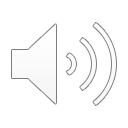 we
e ven
be cause
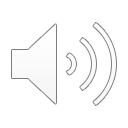 go
Ro mans
no
bro ken
ho ly
o bey
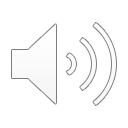 glor y
ug  ly
ever y
ho ly
heaven ly
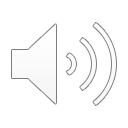 Silent e – Long Vowel
A silent e syllable has one vowel,
followed by one consonant
and a silent e at the end.
The vowel is long.
−
ca
e
v
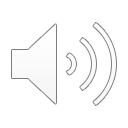 made
sep a rates
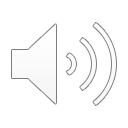 these
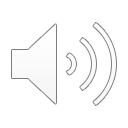 like
times
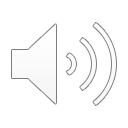 huge
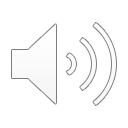 Vowel Teams – Long Vowel
Many vowel teams follow this rule: 
When two vowels get together,
the first one names its letter. 
So the first vowel will make its long sound,
and the second vowel is silent.
−
e
a
t
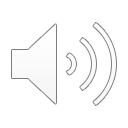 al ways
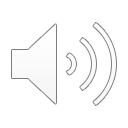 o bey
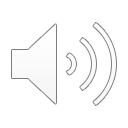 need
sweet
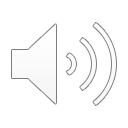 read
mean
clean
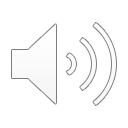 lied
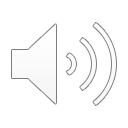 news
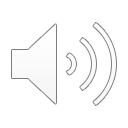 Vowel Teams – Other Sounds
Sometimes vowel teams make other sounds.
oil
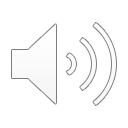 all
fall
call
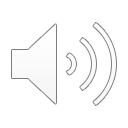 our
out
a bout
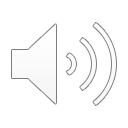 now
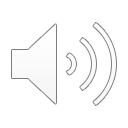 book
look
good
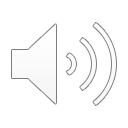 dis ap point
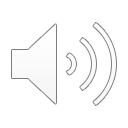 be cause
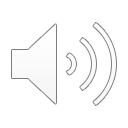 aw ful
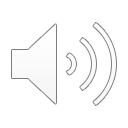 heav en
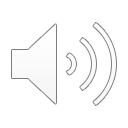 R - Controlled
R-controlled syllables have one or more vowels 
followed by an “r.” 
The “r” changes the sound of the vowel.
o
r
ange
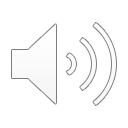 start
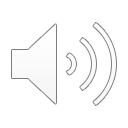 per fect
sis ter
for ev er
ev ery
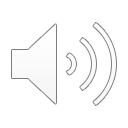 hurt
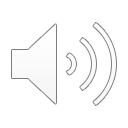 first
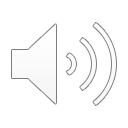 for give
short
for ever
glory
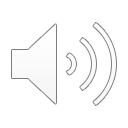 worse
words
world
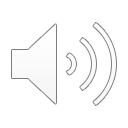 warm
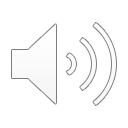 par ents
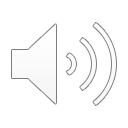 Consonant –  l-e
When you see consonant l-e at the end of a word,
count back three.
The “l-e” makes the /–le/ sound.
p
l
e
pur
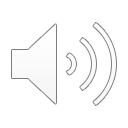 peo ple
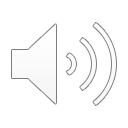 trou ble
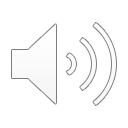 Other Sounds – Long Vowel
These syllables or words are closed,
so the vowel should be short,
but the vowel is long.
−
cold
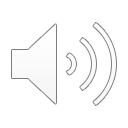 told
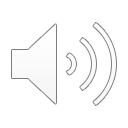 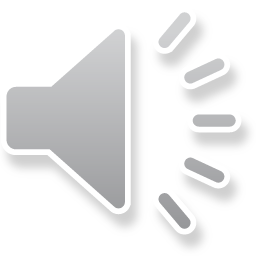 Other Sounds – -nk/-ng
The “-nk” and “-ng” 
change the sound of the vowel.
bank
thing
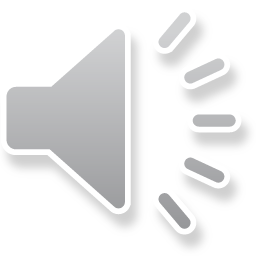 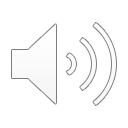 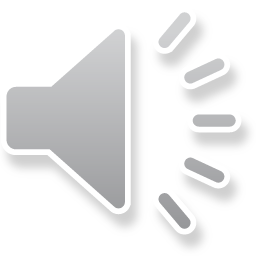 wrongs
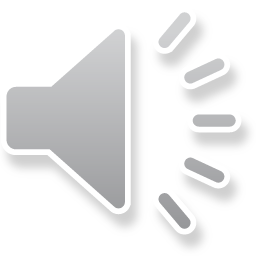 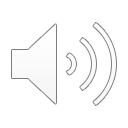 Other Sounds – schwa
The schwa syllable has an “a” that sounds
 like the /u/ in banana.
The banana is even shaped like a short u.
ba  nan  a
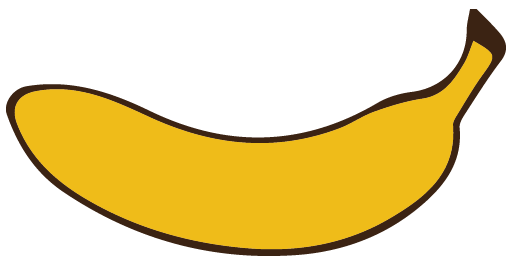 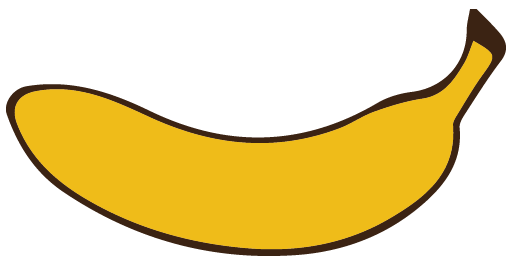 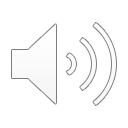 a  bout
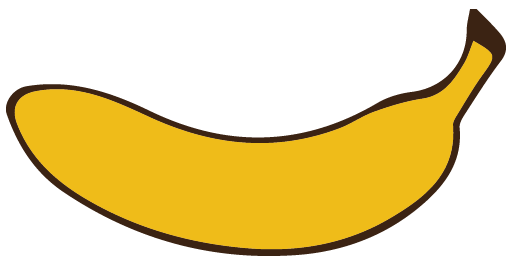 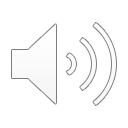 dis ap  point
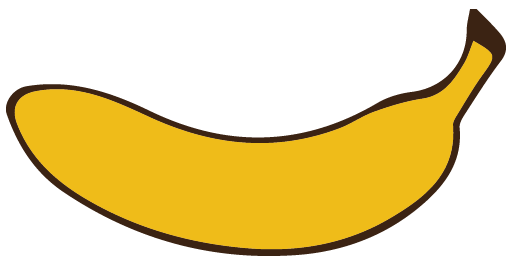 Romans
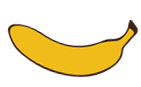 sep a rates
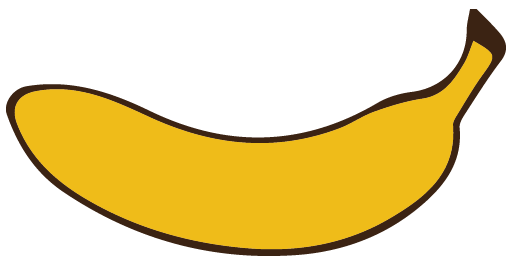